Retention Model using Map-Works Data
Renate Otterbach, Ed D.
Email: otterbach@usfca.edu

Office of the Provost
Purpose
To understand the first-year student experience: 
by identifying pertinent variables for retention
by identifying ways to maximize the effectiveness of student services
Method Used and Rationale for Methodology
Qualitative data analysis was used to explore these issues because:
Qualitative data provides insight into students’ expectations, perceptions, and aspirations
Qualitative data can be used for building inductive theoretical models
Data
Data:
Two questions from Map-Works data were used:What do you like most about college?
What do you like least about college?

Population:
1600 respondents
Overview of Methodology
The data set was imported into NVivo 
A word frequency count was run (WC) 
All data (2012) were coded using open coding (SC)
The responses of each node were then sorted by related constructs and similarity of language
Memo writing was used to capture the key relationships among the comments. (MW)
 Finally the data was integrated into one model (MM)
Literature was used to amplify and clarify different aspect of the Model
(Initials) are hyperlinks to examples
To return to main PowerPoint from the actual model use
Methodology continue
In addition, a comparison of the responses to questions like most/least by the same students indicated that there may be interaction effect between the academic and social aspects. CC
Two quantitative indicators in the Map-Works data – academic and social integration and were identified as potential variables verify these findings quantitatively using the data and the retention rates of 2012  (AC)
Word cloud
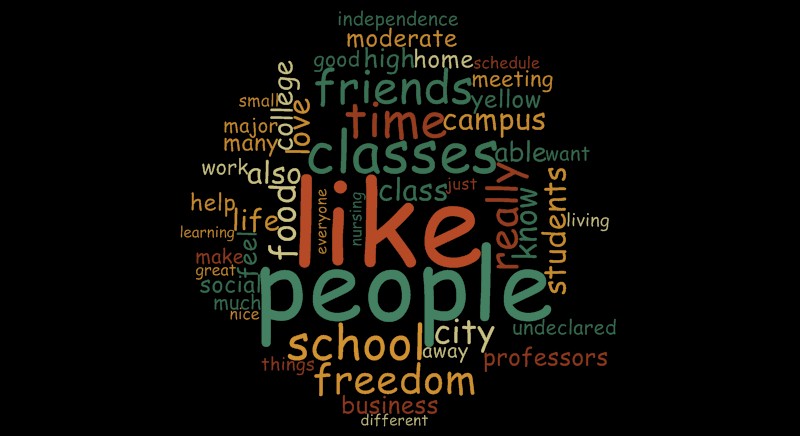 Sample of Categories
Sample Memo
Activities
Positive
The variety and the diversity of activities were mentioned several times and were positively compared to high school. Two activities that were specifically mentioned were the welcome weekend and the adventure at Koret. Two students also specifically mentioned the gym as something they liked most, while one student mentioned the activities of the SI institute and one student was anticipating the freshmen seminar excursing with excitement. Another student mentioned that the multiple organizations and clubs provided a taste of the real world. 
As some of the students mentioned, variety of activities provide students with the ability to get involved in something that they love to do and provide them with an opportunity to socialize. (SN)
Sample Memo
Activities
Negative 
The majority of students who choose activities in the "dislike the most" response were not so much concerned about a lack of activities (although there was a student who mentioned that) but rather were unsure what they wanted to get involved in, either they do not know or found the number of choices overwhelming.
General Conceptual Model of the College Experience
Premise: Students come to college to obtain an education and transition to adult life
Input
Outcomes – (connected to WASC and Learning outcomes as applicable –see hyperlink)
Model of student entry characteristics (HL)
Academic Competence: 
Life long learning
careers
Interpersonal Competence:
Ability to develop and sustain healthy social networks and friendships
Ability to communicate effectively with people on personal and professional level 
Ability to function effectively in a multicultural, ethnical diverse environment
Interaction between students and college
Model of structure and planned experiences that the university provides for students to obtain their educational goal (HL)
Intrapersonal Competence: 
Ability to function as a mature, independent adult
To navigate the model:  The house returns you to this page. Objects with (HL) are hyperlinked the next level (similar to drilldown). The first two buttons are the detail model for the above input variables. The buttons with the yellow writing navigate the students journey model and the buttons with the white writing navigate the campus model. The return arrow key will return you to the PowerPoint.
+ and - Intrapersonal skills
+ and -Academics
+ and - : Academics environment
+ and - : Student social environment
Student journey model: Main model
Campus services model: Main model
+ and –
 physical environment
+ and - : interpersonal skills
Retention model based on students’ ability to adapt  to the college environment
Student Input
Incoming Level of Academic Skill (HL)
Short









Long
Retained
Length of time it takes student to adjust to the college environment
Areas of change/
Adjustment
(HL)
Incoming Level of Social Skill (Interpersonal) (HL)
Not Retained
Incoming Level of Maturity (Intrapersonal) (HL)
Ability to Adjust
(currently not measured)
+ and - Intrapersonal skills
+ and -Academics
+ and - : Academics environment
+ and - : Student social environment
Student journey model: Main model
Campus services model: Main model
+ and –
 physical environment
+ and - : interpersonal skills
Retention model based on students’ perception of the quality of services/assistance we provide
Student come to college for the purpose of obtaining an education
USF provides the structure and planned experiences for students to obtain their goal:
 
Environment (overview)
City	              		
Campus  			
Dorm environment  		
Food 			
Academics (overview)
Faculty      	
Classes 			
Instruction 
Schedule			
Courses			
Class size 			
  
Students’ social environment
(overview)
Student social interaction in dorms  	
Events				
Involvement (general)		
Academic and Social integrated      	
Freshmen seminars/Muscat scholars/LLC’s	         	
Clubs and organizations	     	
Sports/Athletics
Attrition (the part we can influence and excluding university withdrawal) is either students’ evaluation that the cost was not worth the benefits because:

the value of education is not worth the price they are paying

Or

The education may be worth the price but the long-term liabilities of repayment are not
Tuition is the value we place on the services we provide
Student journey model: Main model
Campus services model: Main model
+ and -Academics
+ and - : interpersonal skills
+ and - : Academics environment
+ and - : Student social environment
+ and - Intrapersonal skills
+ and –
 physical environment
Incoming Levels of Academics (Qualitative)
The Change from the familiar home environment to the unfamiliar college environment
Learning
Opportunities
Studying
Academics
Challenges
Studying
Student journey model: Main model
Campus services model: Main model
+ and -Academics
+ and - : interpersonal skills
+ and - : Academics environment
+ and - : Student social environment
+ and - Intrapersonal skills
+ and –
 physical environment
Interpersonal Skills: Opportunities
Creating community, developing a sense of belonging
Opportunities for:
Developing meaningful personal relationships
Developing and social network
Enriching one’s interpersonal relationships through diversity
Interpersonal skills
Creating community, developing a sense of belonging
Challenges
To:
Developing meaningful personal relationships
Developing and social network
Student journey model: Main model
Campus services model: Main model
+ and -Academics
+ and - : interpersonal skills
+ and - : Academics environment
+ and - : Student social environment
+ and - Intrapersonal skills
+ and –
 physical environment
Incoming Levels of Intrapersonal Skills
Independence
Maturation, growth, autonomy
Opportunities for :
Interdependence
Intrapersonal (Maturity)
Identity development
Independence
Challenges to:
Maturation, growth, autonomy
Identity development
+ and - Intrapersonal skills
+ and –
 physical environment
+ and - : interpersonal skills
+ and -Academics
+ and - : Academics environment
+ and - : Student social environment
Student journey model: Main model
Campus services model: Main model
Intrapersonal Skills: Challenges
Student journey model: Main model
Campus services model: Main model
+ and -Academics
+ and - : interpersonal skills
+ and - : Academics environment
+ and - : Student social environment
+ and - Intrapersonal skills
+ and –
 physical environment
Areas of adjustment: Challenges
Student journey model: Main model
Campus services model: Main model
+ and -Academics
+ and - : interpersonal skills
+ and - : Academics environment
+ and - : Student social environment
+ and - Intrapersonal skills
+ and –
 physical environment
USF’s Structure and Planned Experiences
City
Opportunities
Campus
Dorms physical environment
Environment
Food
City and urban living
Challenges
Campus
Dorms physical environment
Food
Student journey model: Main model
Campus services model: Main model
+ and -Academics
+ and - Intrapersonal skills
+ and - : Academics environment
+ and - : Student social environment
+ and - : interpersonal skills
+ and –
 physical environment
USF Structure/Planned Experiences: Academics
Faculty
Opportunities
Courses selection
Schedule
Class Size
Classes
Challenges
Academics
Schedule
Classes
School/Classes—Challenges
Other Academically related Challenges
Interfering with other areas
Worries/Concerns
Quality of Program
Others
Student journey model: Main model
Campus services model: Main model
+ and - Intrapersonal skills
+ and -Academics
+ and - : Academics environment
+ and - : Student social environment
+ and –
 physical environment
+ and - : interpersonal skills
Structured and planned experiences
Student social interaction in dorms
Opportunities to get involved (general)
Opportunities for:
Activities and events
Academic and socially integrated programs
Clubs and organizations
Students’ social environment
Sports and athletics
Student social interaction in dorms
Activities and events
Getting involved
Challenges
To:
Academic and socially integrated programs
Clubs and organizations
Sports and athletics
Student journey model: Main model
Campus services model: Main model
+ and - Intrapersonal skills
+ and -Academics
+ and - : Academics environment
+ and - : Student social environment
+ and –
 physical environment
+ and - : interpersonal skills
Student’s Social Environment: Opportunities
Student journey model: Main model
Campus services model: Main model
+ and - Intrapersonal skills
+ and -Academics
+ and - : Academics environment
+ and - : Student social environment
+ and –
 physical environment
+ and - : interpersonal skills
Student’s Social Environment: Opportunities
+ and - Intrapersonal skills
+ and -Academics
+ and - : Academics environment
+ and - : Student social environment
Student journey model: Main model
Campus services model: Main model
+ and –
 physical environment
+ and - : interpersonal skills
Student’s Social Environment: Challenges
+ and -Academics
Student journey model: Main model
Campus services model: Main model
+ and - : interpersonal skills
+ and - Intrapersonal skills
+ and - : Academics environment
+ and - : Student social environment
+ and –
 physical environment
USF ILO and WASC Competencies related to academic/professional competence
USF ILO #2:

Students reflect on and analyze their attitudes, beliefs, values, and assumptions about diverse communities and cultures and contribute to the common good
USF ILO:
USF ILO #3: 

Students construct, interpret, analyze, and evaluate information and ideas derived from a multitude of sources.
USF ILO #5:

Students use technology to access and communicate information in their personal and professional lives.
Academic Outcomes
USF ILO #6:

Students use multiple methods of inquiry and research processes to answer questions and solve problems.
WASC Comp #1 Critical Thinking:

Students use multiple methods of inquiry and research processes to answer questions and solve problems.
WASC Competency:
WASC Comp #2 Information Literacy

 According to the Association of College and Research Libraries, the ability to “recognize when information is needed and have the ability to locate, evaluate, and use the needed information” for a wide range of purposes. An information-literate individual is able to determine the extent of information needed, access it, evaluate it and its sources, use the information effectively, and do so ethically and legally.
Student journey model: Main model
Campus services model: Main model
+ and - Intrapersonal skills
+ and -Academics
+ and - : Academics environment
+ and - : Student social environment
+ and –
 physical environment
+ and - : interpersonal skills
USF ILO and WASC Competencies related to Interpersonal competency
USF ILO:
USF ILO #4:

Students communicate effectively in written and oral forms to interact within their personal and professional communities.
Outcome:

 Ability to communicate effectively with people on personal and professional level
WASC Comp #3 Oral Communication:

 Communication by means of spoken language for informational, persuasive, and expressive purposes. In addition to speech, oral communication may employ visual aids, body language, intonation, and other non-verbal elements to support the conveyance of meaning and connection with the audience. Oral communication may include speeches, presentations, discussions, dialogue, and other forms of interpersonal communication, either delivered face to face or mediated technologically.
WASC Competency:
WASC Comp #5 Written Communication:

 Communication by means of written language for informational, persuasive, and expressive purposes. Written communication may include speeches, presentations, discussions, dialogue, and other forms of interpersonal communication, either delivered face to face or mediated technologically. [Note: Annotated from Oral communication above. A definition of written communication does not currently exist in the WASC Glossary]
+ and -Academics
Student journey model: Main model
Campus services model: Main model
+ and - : interpersonal skills
+ and - Intrapersonal skills
+ and - : Academics environment
+ and - : Student social environment
+ and –
 physical environment
USF ILO and WASC Competencies related to Interpersonal competency
Outcome:

 Ability to function effectively in a multicultural, ethnical diverse environment
USF ILO #7:

Students describe, analyze, and evaluate global interconnectedness in social, economic, environmental and political systems that shape diverse groups within the San Francisco Bay Area and the world.
USF ILO:
+ and - : Academics environment
+ and - : Student social environment
+ and - Intrapersonal skills
+ and -Academics
Student journey model: Main model
Campus services model: Main model
+ and –
 physical environment
+ and - : interpersonal skills
USF ILO and WASC Competencies related to Interpersonal competency
Outcome:

Ability to function as a mature, independent adult
USF ILO #1:

Students reflect on and analyze their attitudes, beliefs, values, and assumptions about diverse communities and cultures and contribute to the common good.
USF ILO:
+ and - Intrapersonal skills
+ and -Academics
+ and - : Academics environment
+ and - : Student social environment
Student journey model: Main model
Campus services model: Main model
+ and –
 physical environment
+ and - : interpersonal skills
Examples of Academic Comments
Student journey model: Main model
Campus services model: Main model
+ and - Intrapersonal skills
+ and -Academics
+ and - : Academics environment
+ and - : Student social environment
+ and –
 physical environment
+ and - : interpersonal skills
Visualizing the Relationship
Student journey model: Main model
Campus services model: Main model
+ and - Intrapersonal skills
+ and -Academics
+ and - : Academics environment
+ and –
 physical environment
+ and - : interpersonal skills
+ and - : Student social environment
Analysis by Jessica Thornton based on the Qualitative comments (see slide 29)